如何進入蓬萊402自然會議課堂
1.用google帳號登入google classroom
   進入蓬萊402線上學習平台
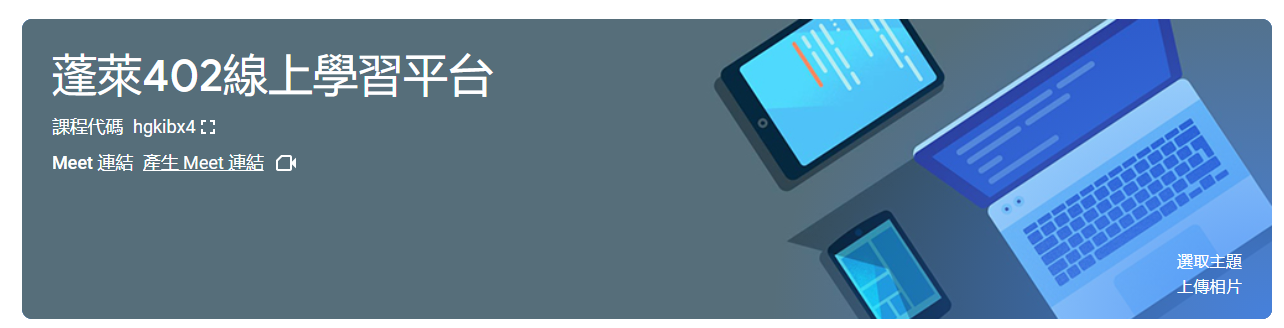 2.依照公告內容
按壓連結加入｛蓬萊402自然｝
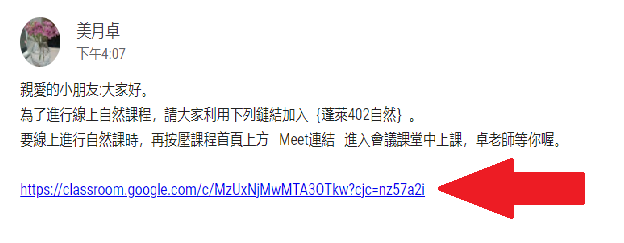 3.依上課時間進入｛蓬萊402自然｝按壓Meet連結進入會議室
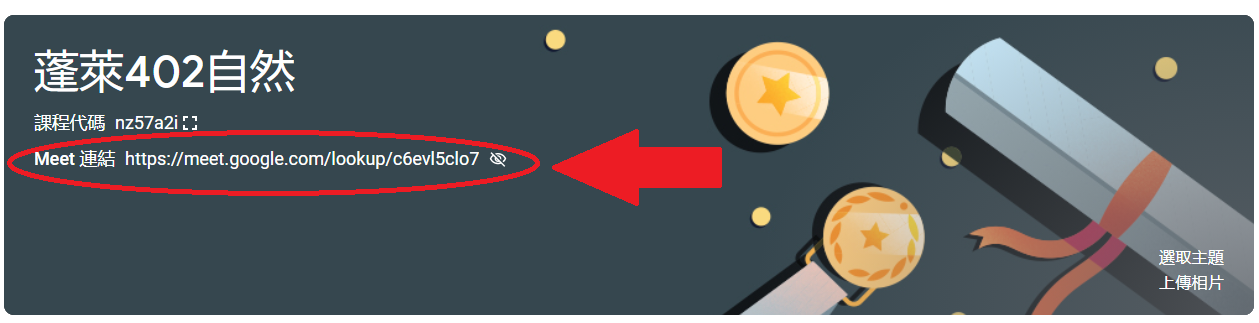 4.按壓立即加入，就進入會議課堂上課囉